ITS DENTAL COLLEGE, GREATER NOIDA
SUBJECT : GENERAL PATHOLOGY

 SESSION TOPIC :  INTRODUCTION TO 					                              HEMATOLOGY

 PROGRAM, YEAR: BDS, SECOND YEAR

FACULTY : Dr VERTIKA GUPTA (PROF & HOD)
1
INTRODUCTION TO HEMATOLOGY
Hematopoiesis  is production of formed elements of bld.

Organs & tissues involved in hematopoiesis are divided into:
Myeloid tissue – Bone marrow & cells derived 	 	       		       from it
Lymphoid tissue – Thymus, Lymph nodes, 					Spleen
NORMAL DEVELOPMENT OF BLOOD CELLS
1st  few gestational weeks - stem cells in yolk sac
3rd gestational month - liver becomes site of blood cell formation, with the help of spleen, lymph nodes, and thymus & continues till birth
4th gestational month - bone marrow becomes functional
By birth – All bones contain active marrow & process continues till puberty

However, during childhood progressive fatty replacement of red marrow occurs through out long bones so that

By age of 18yrs – only vertebrae, rib, sternum, skull, sacrum, pelvis & proximal ends of humerus & femur retains red marrow, rest become yellow & fatty
Sites of hematopoiesis in the bone marrow in adults
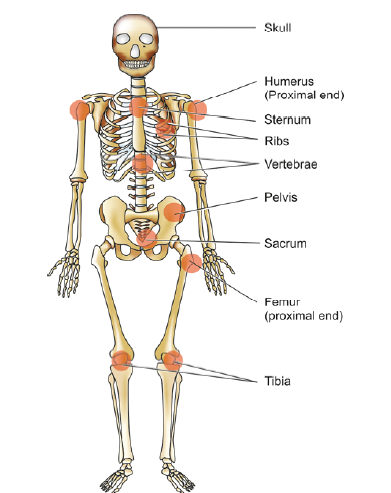 ORIGIN & DIFFERENTIATION OF HEMATOPOIETIC CELLS
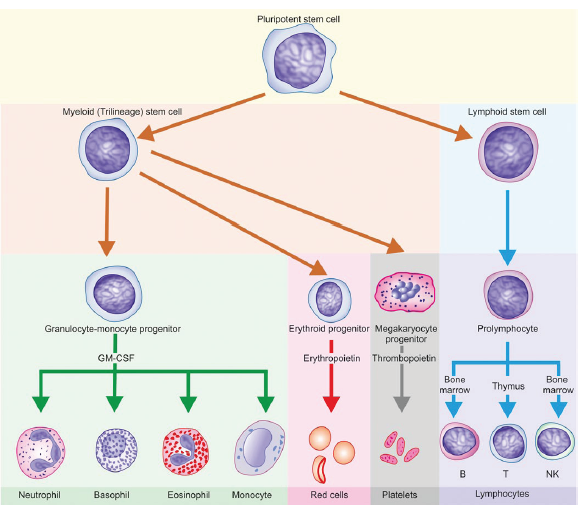 Types of Cellular Elements
Red blood cells – Erythrocytes
LS:90-120 days            Func: O₂ transport

 White blood cells – Leukocytes
 Neutrophils, Eosinophils ,Basophils Lymphocytes,
  Monocytes
LS : variable (eg Neutrophil :8-12 hrs)
Func : body defense against infection & ts injury

 Platelets – Thrombocytes
LS: 10 days  
Func: maintains integrity of bld vessels & prevents loss
BONE MARROW
BONE MARROW EXAMINATION
BM examination done for diagnosis of lesions  seen in BM
BM aspiration
Trephine biopsy
Bone marrow aspiration needle
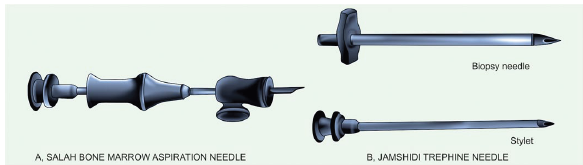 Bone Marrow
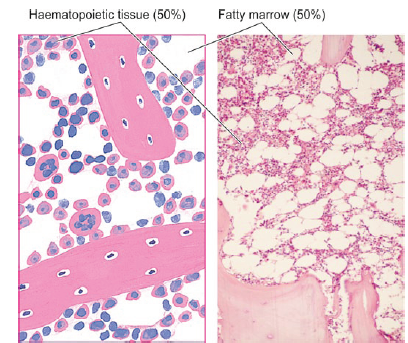 Normal Bone Marrow
ERYTHROPOIESIS
Following stages are seen:
Proerythroblast
Basophilic ( early) erythroblast
Polychromatic (intermediate) erythroblast
Orthochromatic (late) erythroblast
Reticulocyte 
Mature RBC
ERYTHROPOIESIS
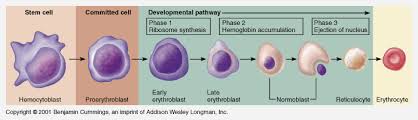 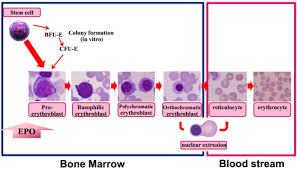 Mature Red Blood Cell
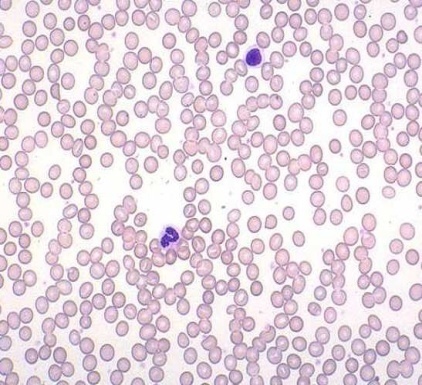 Size: 7-9 μm in diameter( avg- 7.2μm)

 Cytoplasm: Pink

 The red blood cell is non-nucleated, biconcave disc & lack cytoplasmic structure eg lysozyme, enzymes.

LS : 90- 120 days
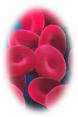 MEMBRANE & CYTOSKELETON
RBC membrane is trilaminar structure having a bimolecular lipid layer interposed between two layers of protein.

Important membrane proteins are:
- Band 3 protein
Glycophorin
Spectrin 
Band 4.1 protein
Ankyrin
RED CELL FUNCTION
To carry O₂ from lungs to the tissues
To transport CO₂ to the lungs

RED CELL DESTRUCTION
1) Extravascular destruction: macrophages of spleen, bone marrow, liver
 Heme is reduced to bilirubin and eventually degraded to urobilinogen and excreted in the urine & feces. 
2) Intravascular Destruction
Decreased haptoglobin levels in blood indicate intravascular hemolysis
ERYTHROPOIETIN
Erythropoietin is the hormone which regulates erythropoiesis  & is produced in response to hypoxia by the kidneys
Reading List/Reference List
Robbins Basic Pathology: Kumar, Abbas, Aster, 9th Edition

 Essential Pathology for Dental Students: Harsh Mohan, Sugandha Mohan, 5th Edition
22